Business Administration
Cynthia King
Pathways
Career Pathway
Transfer Pathway
Certificates for High School Students
Bus. Admin. Cert.
Marketing Cert.
Management/Supervision Cert.
Additional Certificates
Accounting Cert.
Entrepreneurship Cert.
Human Resource Mgmt. Cert.
BUS 110 Introduction to Business
Shark Tank
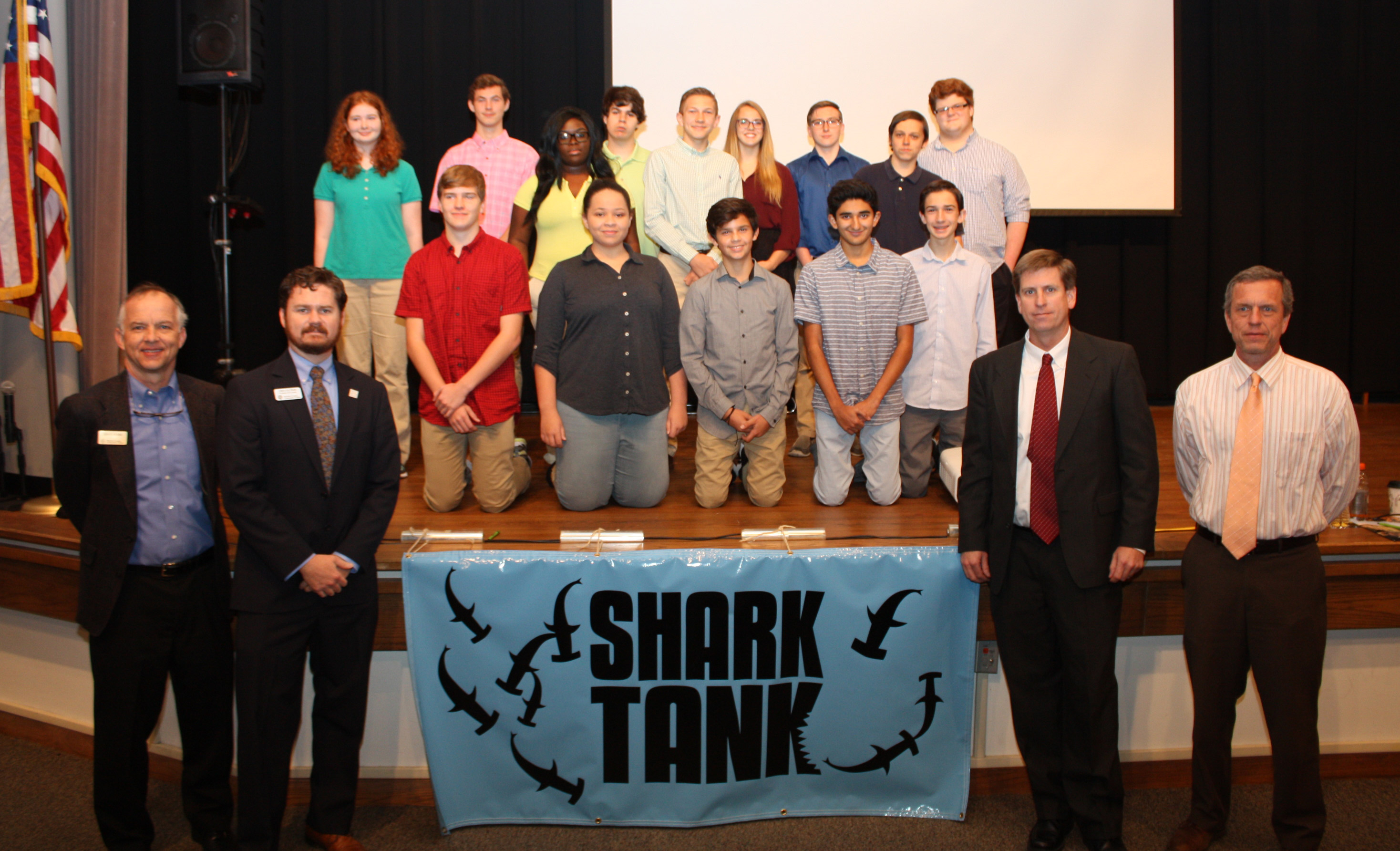 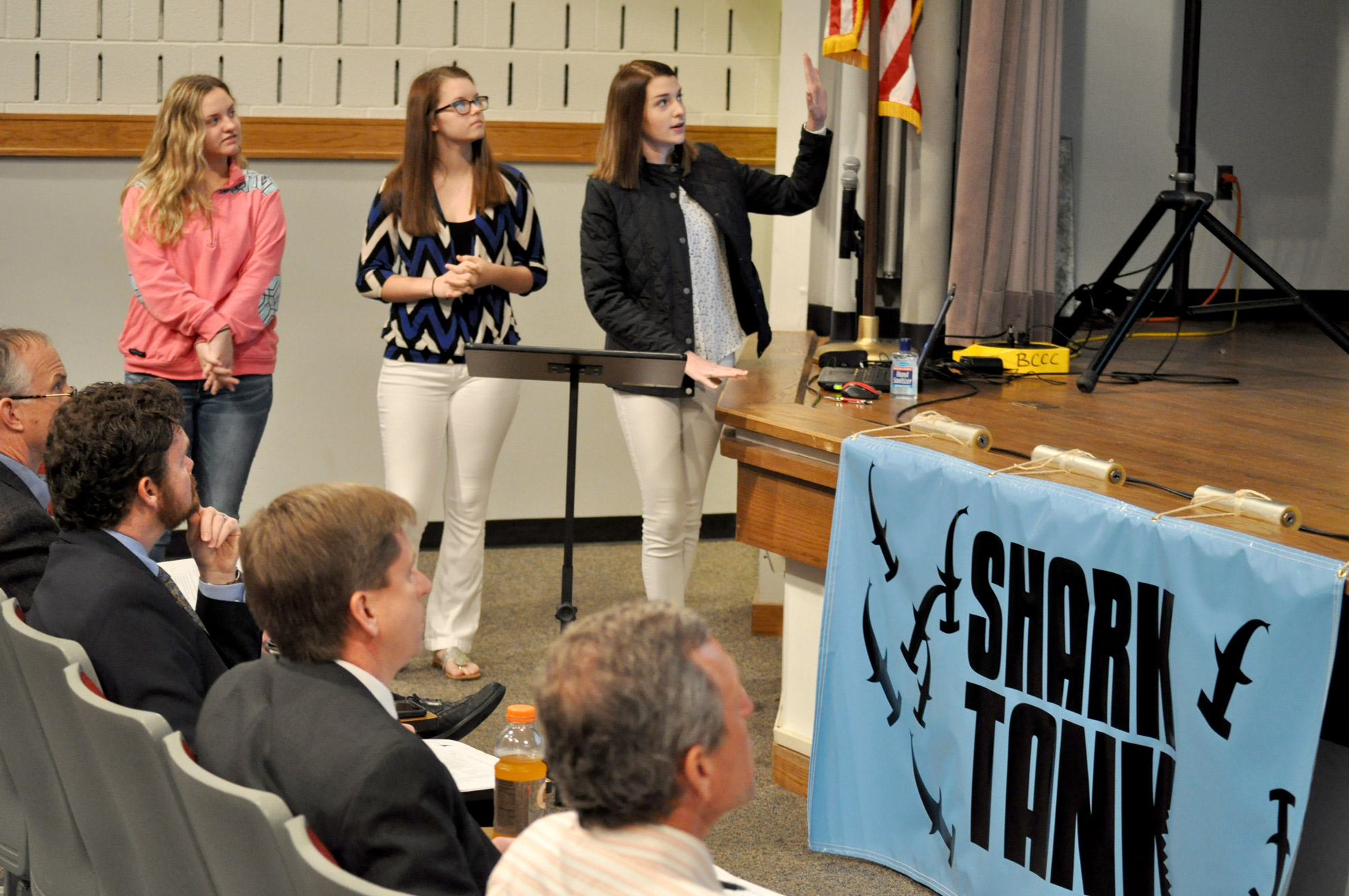 MKT 220 Advertising & Sales Promotion
IBX STEM Project: Social media marketing Plan
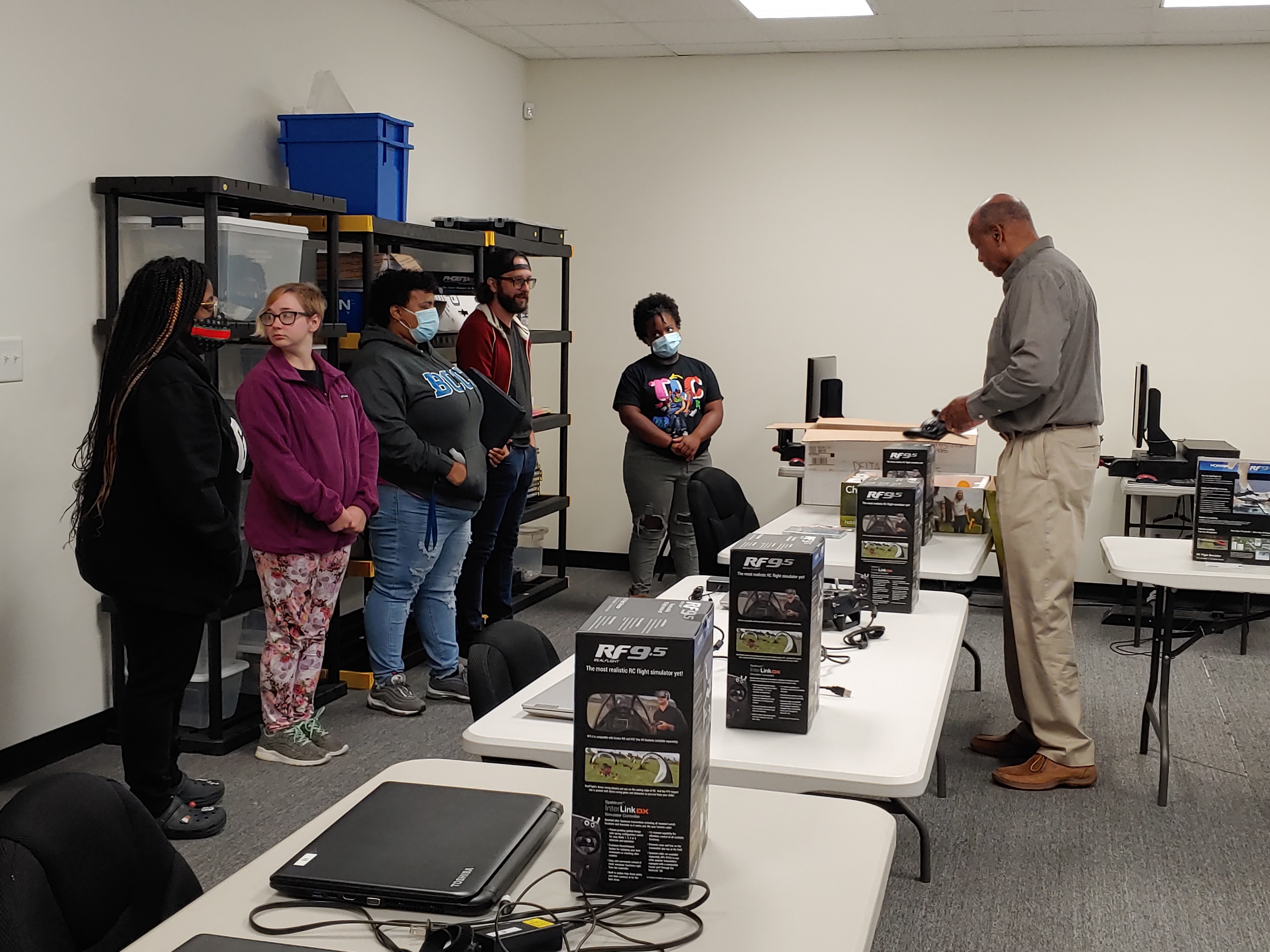 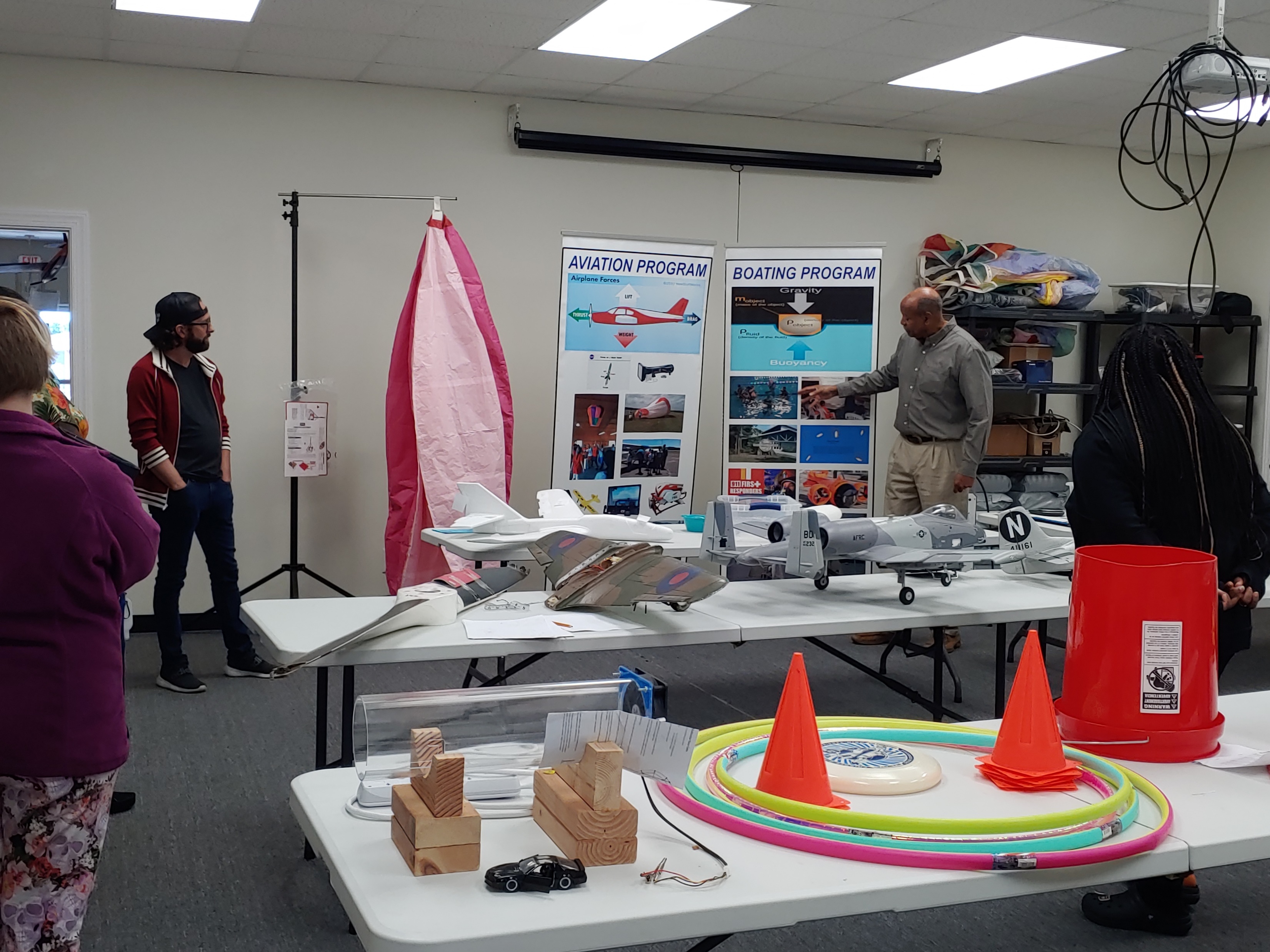 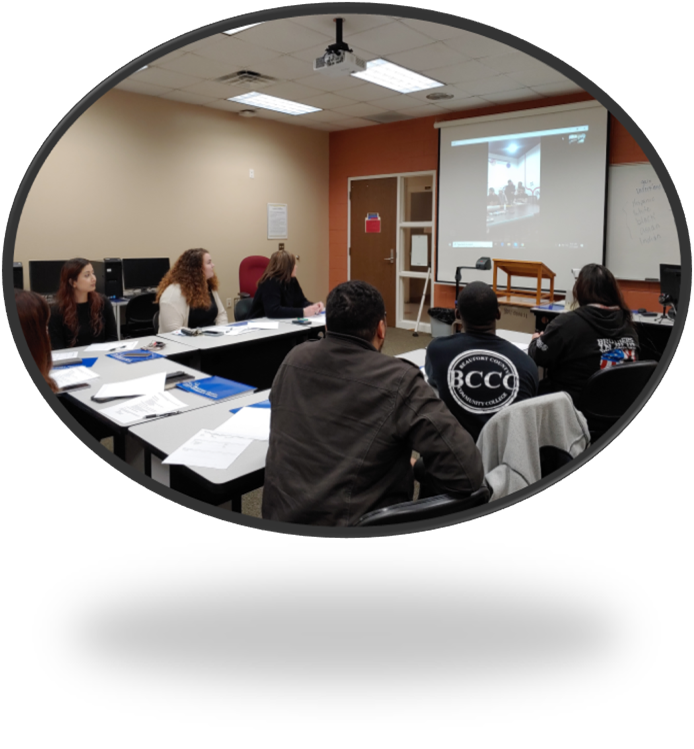 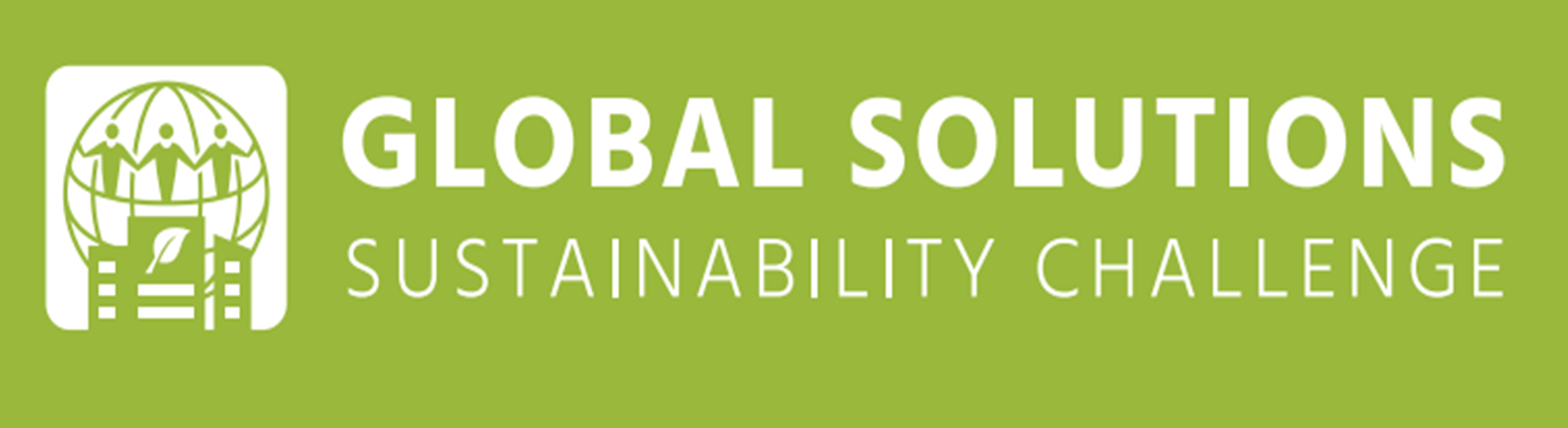 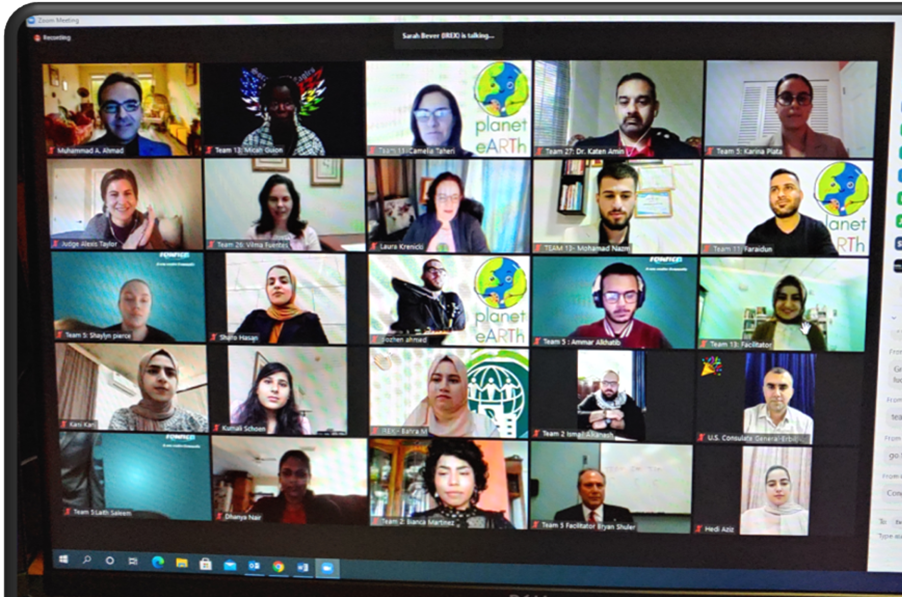 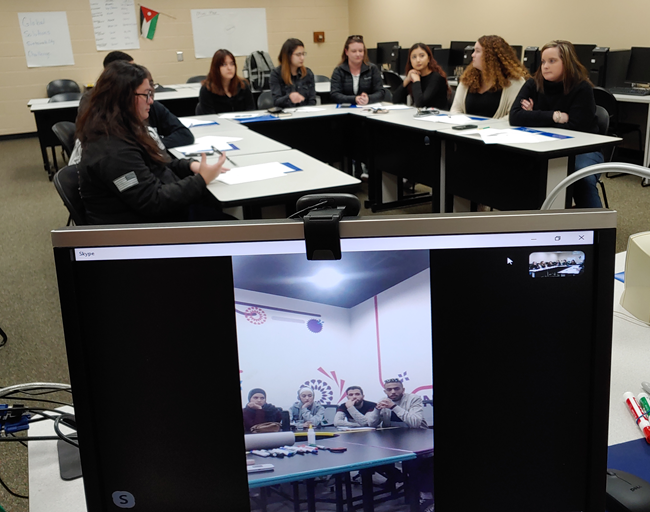 [Speaker Notes: Business Concepts:
Sustainability
Triple bottom line
Cross-cultural collaboration
Human-centered design thinking
Empathy
Mind-mapping
Problem-solving
Brainstorming
Prototyping
Giving a business pitch]
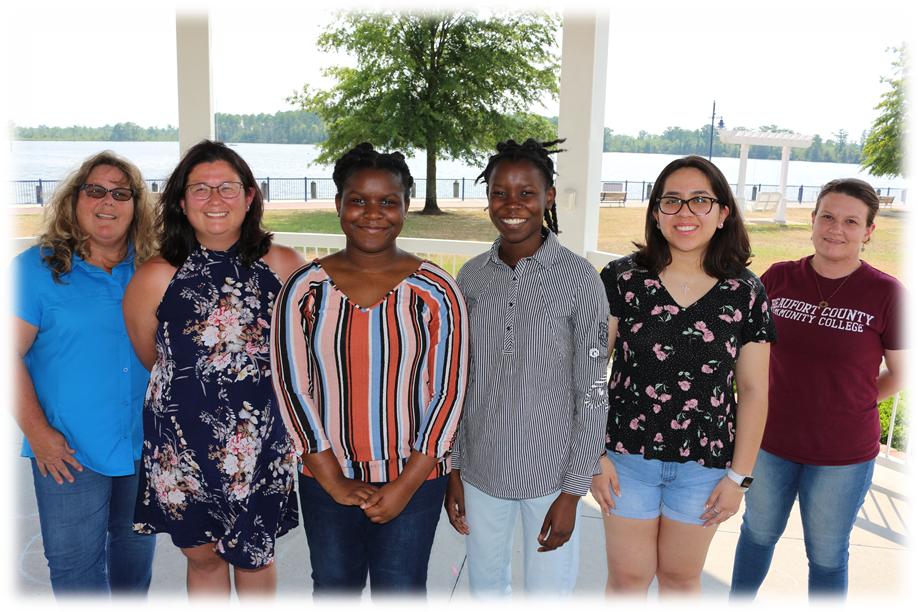 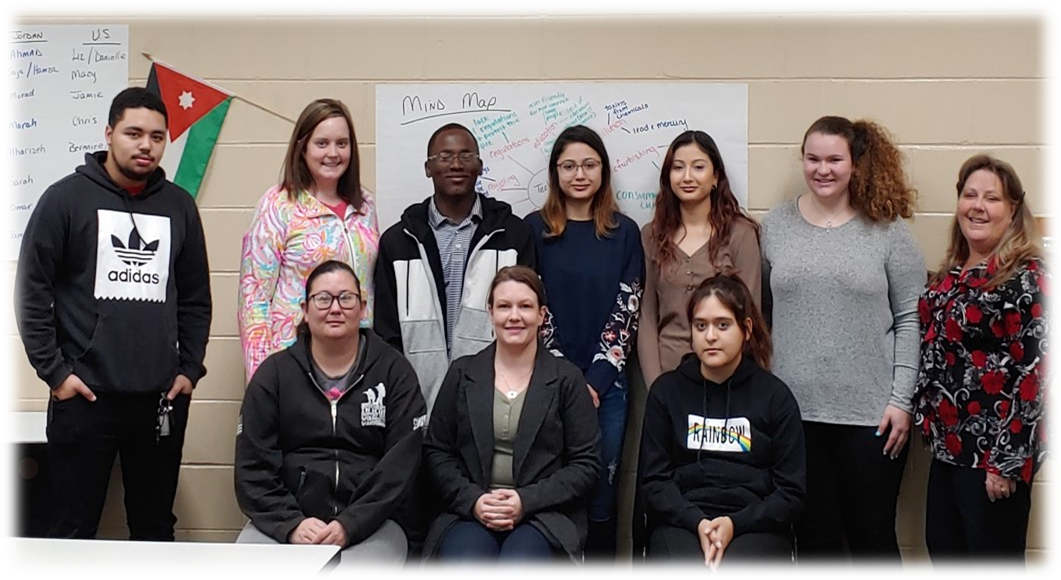 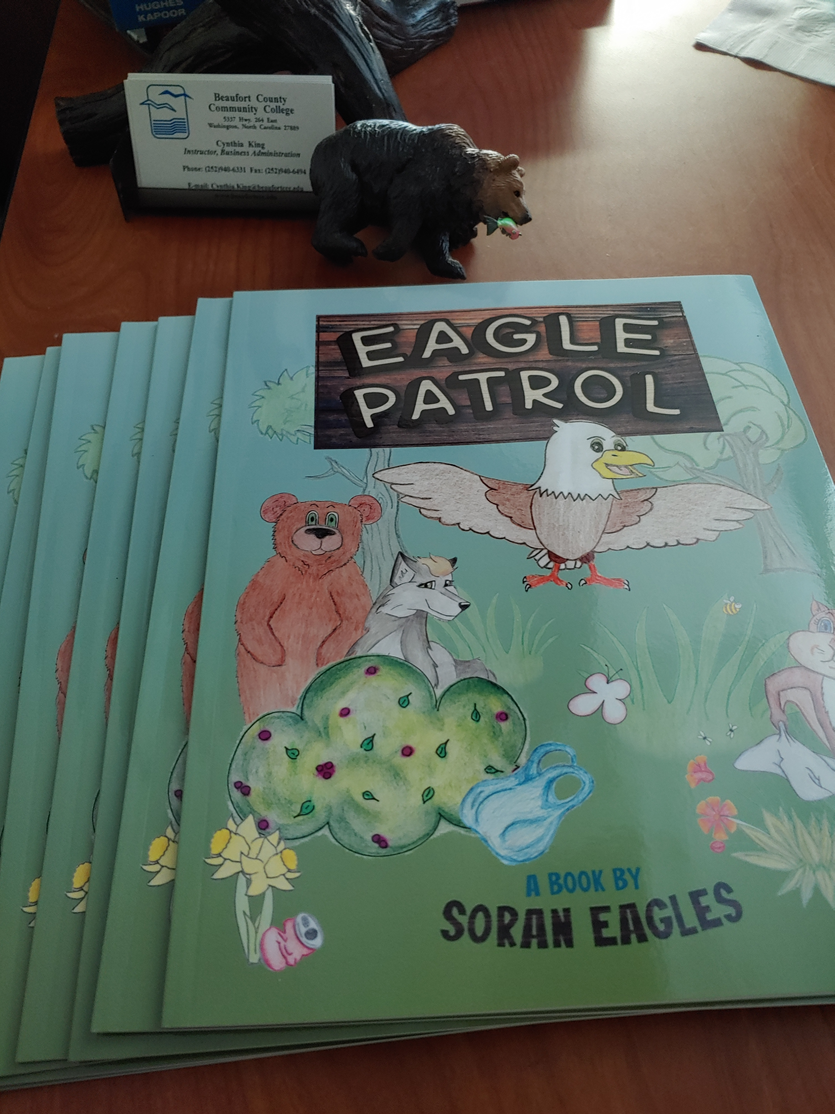 Team JoSeagulls
Pitch: SEA Gas Detection System
Placed 2nd Spring 2020
Team Soran Eagles
Pitch Eagle Patrol
Placed 1st Fall 2020
BCCC Teams  honored at NC House
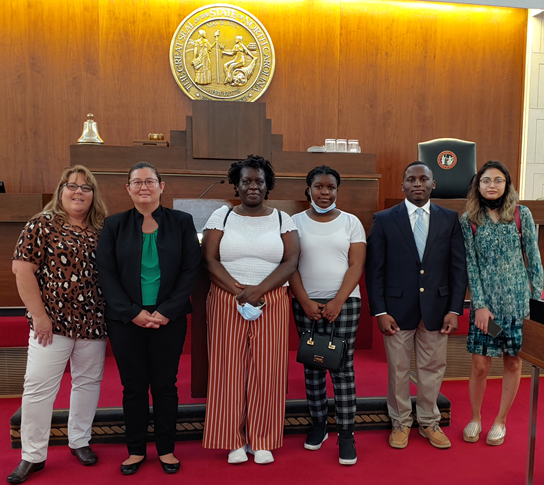 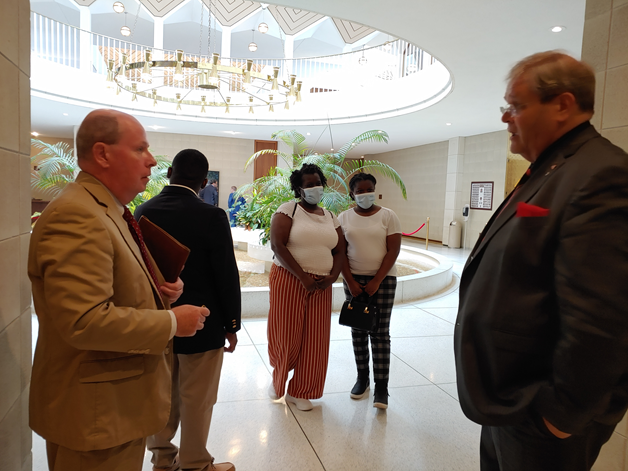 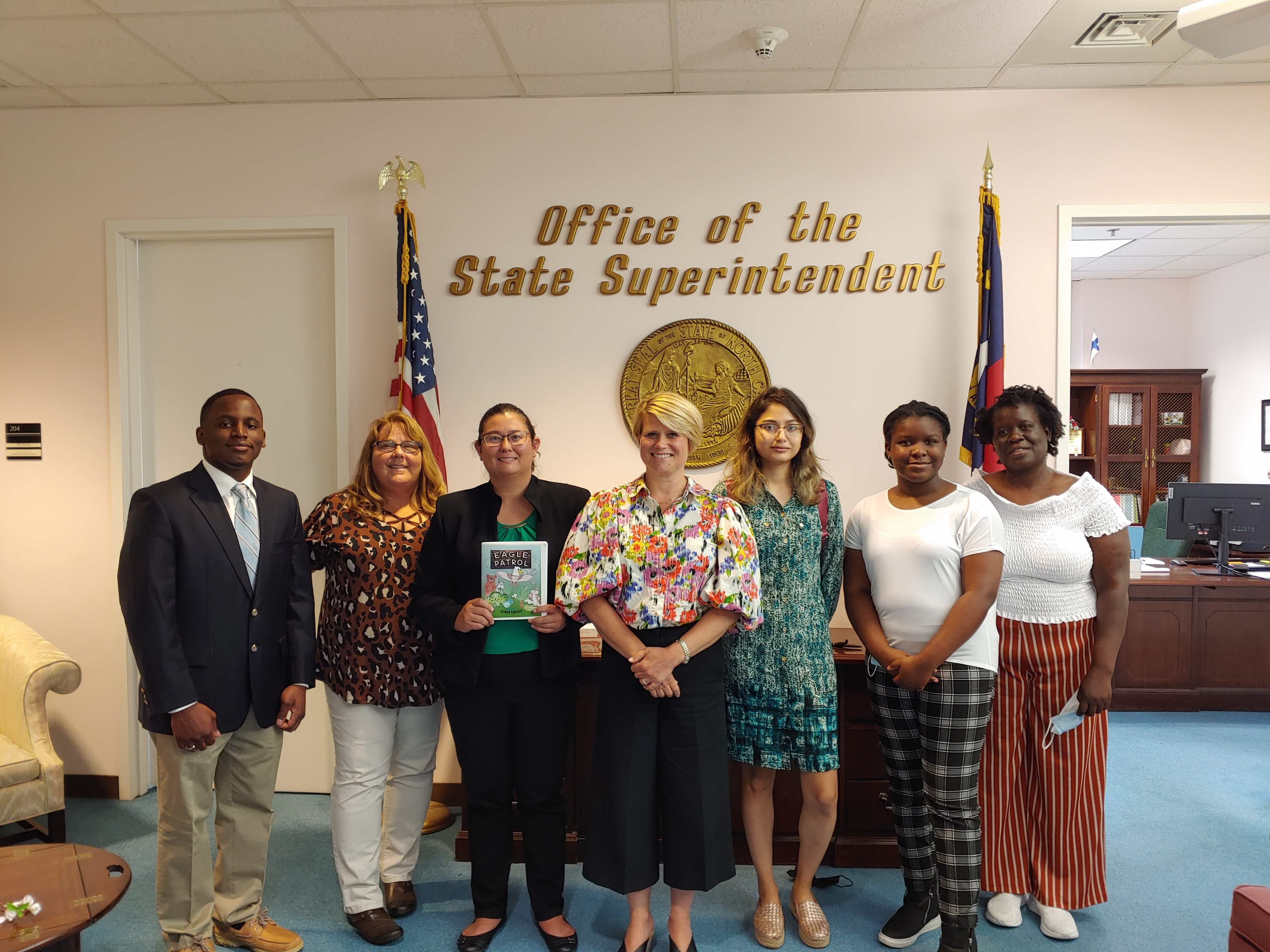 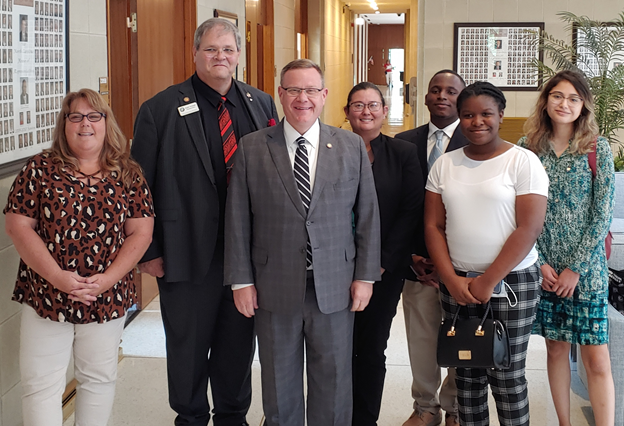 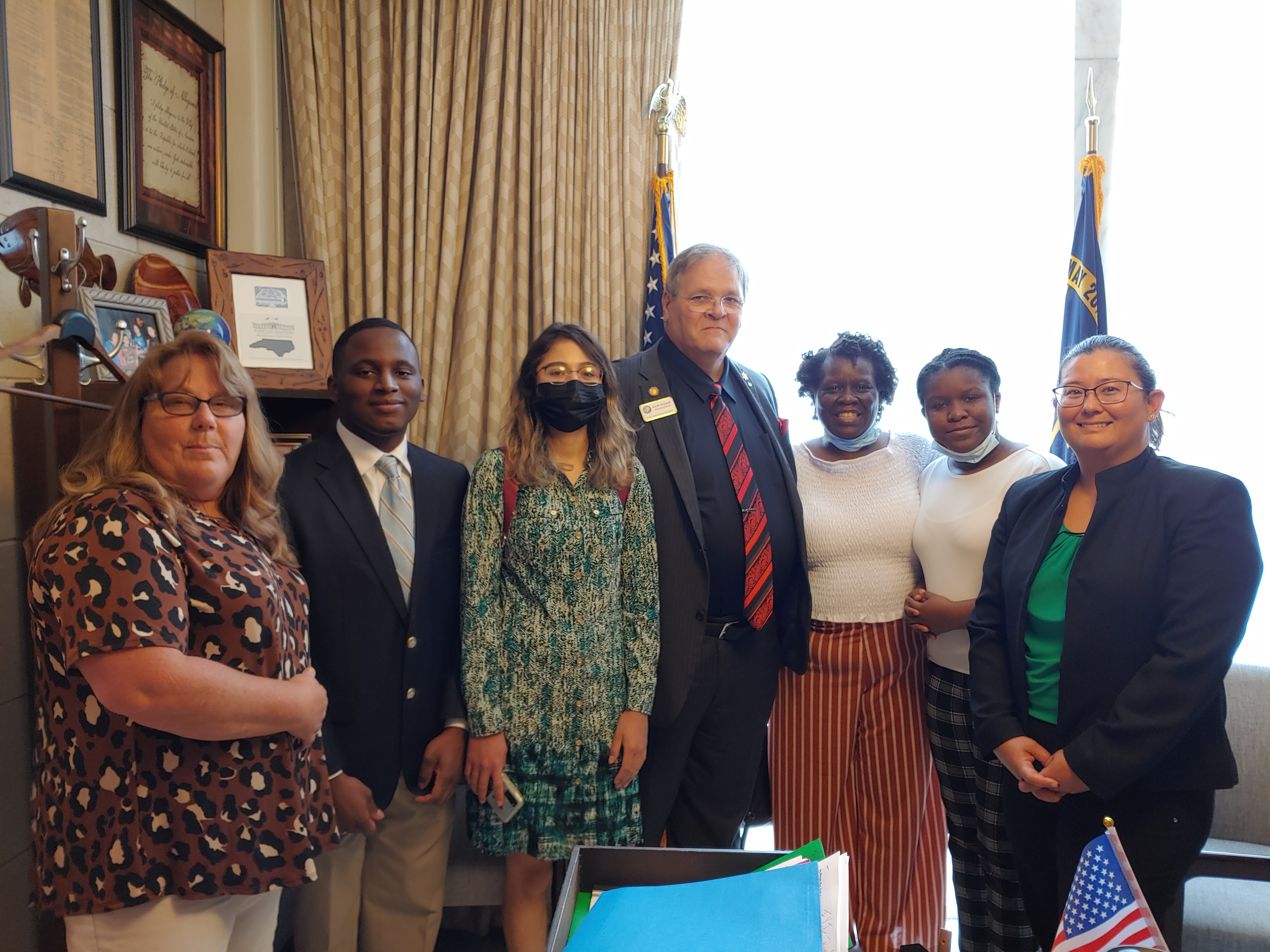 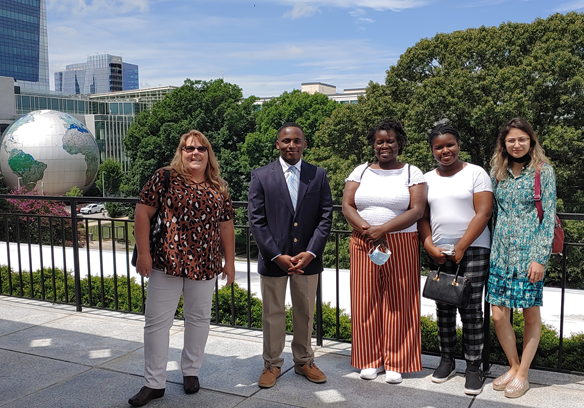 Work-Based learning
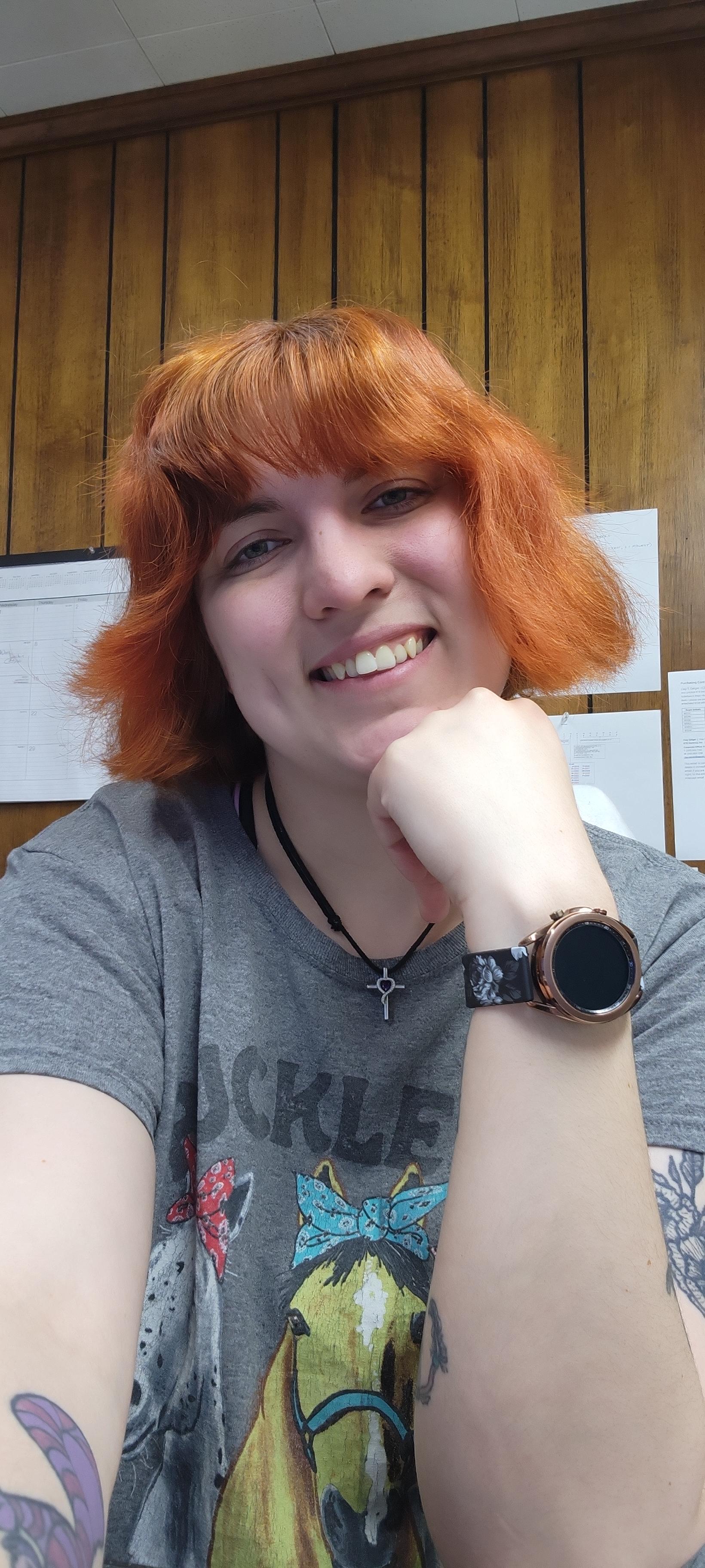 Washington Police Dept.
King Chicken
State Employees Credit Union
Flatlands Insurance Group
Hackney
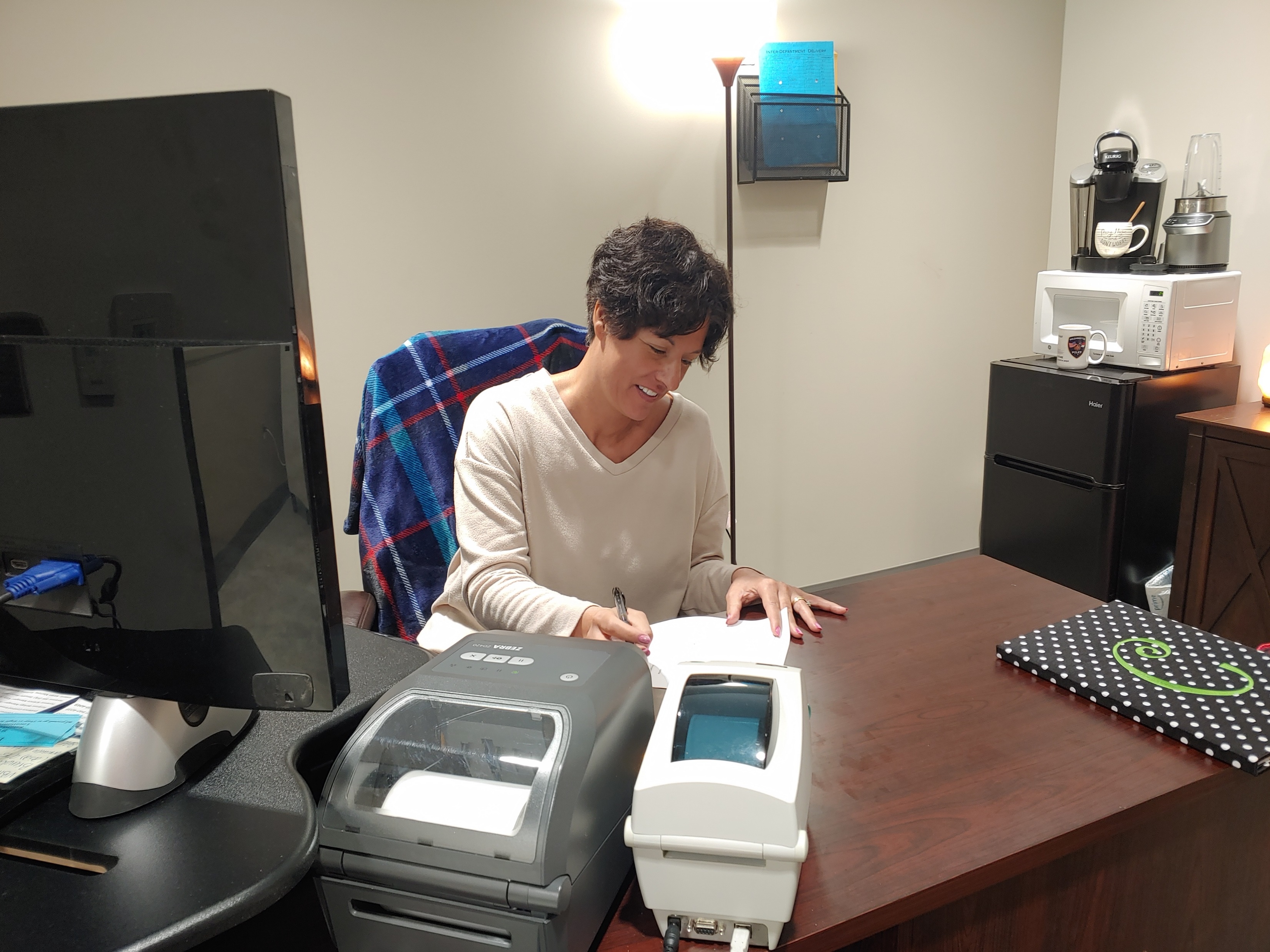 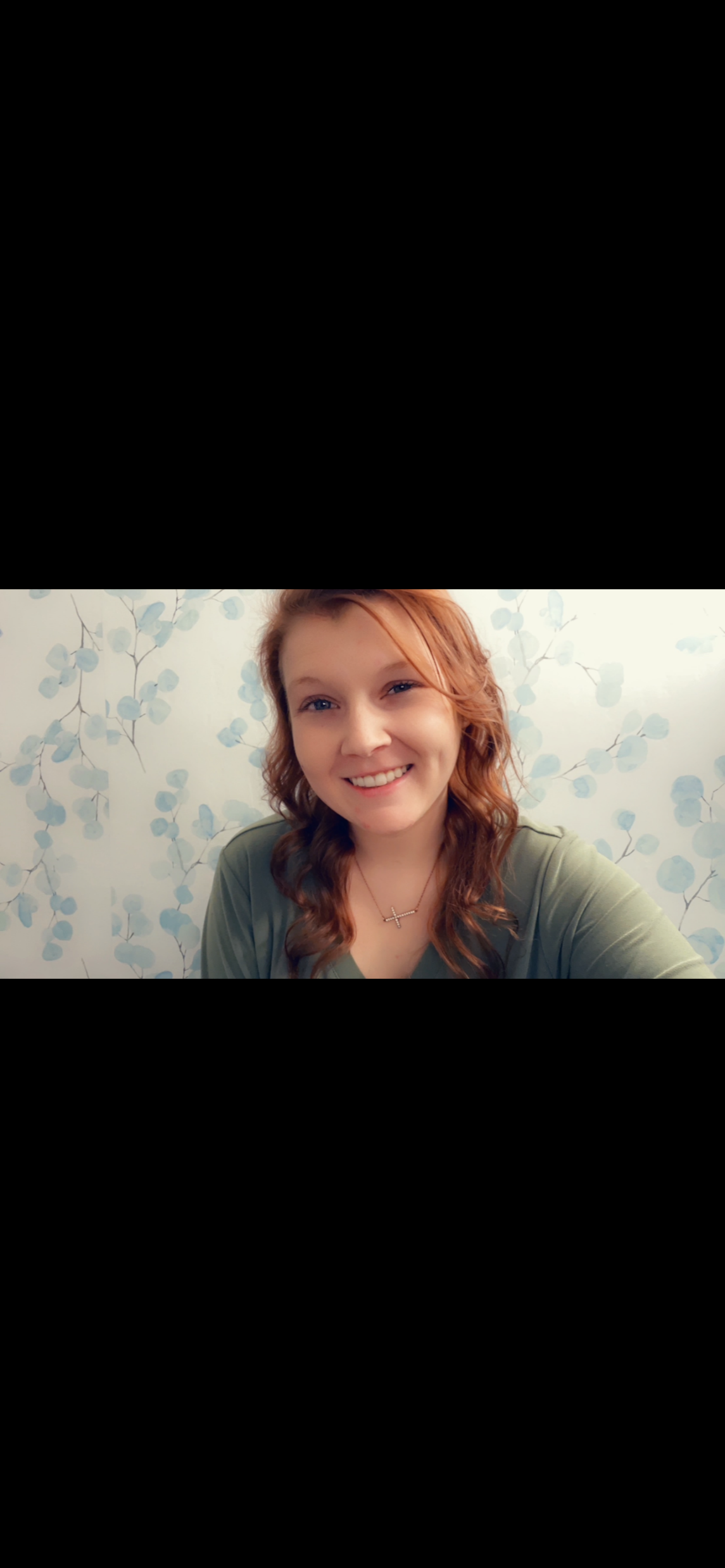 WBL collaboration Success Story
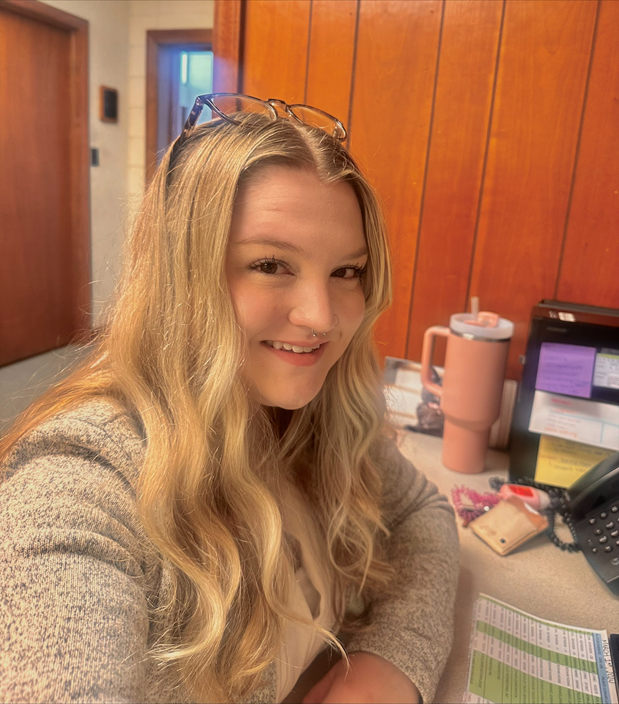 Mitchell Lance

 VP, Hackney Sales and Marketing